LO: 

1. To use atlases and globes to find the location of the main tropical rainforests.

Extension: To use co-ordinates to locate rainforests.
LO: 

2. To label a diagram of the rainforest layers
LO: 

3. To recognise the impact that buying products made using palm oil has on the rainforest and the animals that live in it.
LO 1. To use atlases to find the location of the main tropical rainforests.
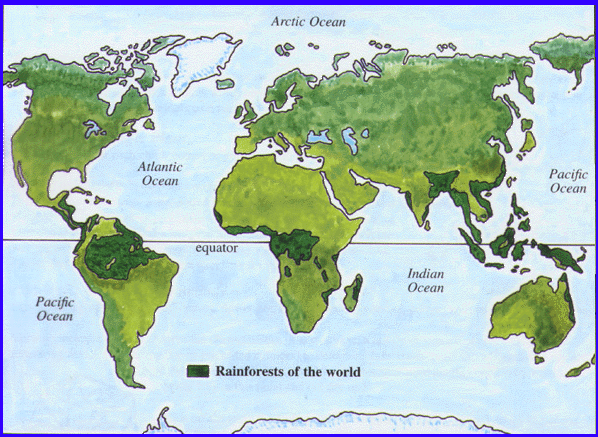 You need to mark on the 

CONTINENTS in CAPITAL LETTERS

and the countries in normal hand-writing.

Extension- Find the degrees of latitude and longitude for the rainforests
Tropic of Cancer
Tropic of Capricorn
[Speaker Notes: Introduction:
This map shows the locations of the world’s major tropical rainforests.
Who can remember why we use the word tropical? (Tropic of Cancer, above. Tropic of Capricorn, below.)
The tropical rainforests are between the tropics and are close to the Equator. It is usually very hot there and very humid. You do not get Autumn, Winter, Summer and Spring. 
What you are going to do is use an atlas to locate the different continents and countries of the major rainforests.
MODEL USING ATLAS. Some of you will use a globe instead. WRITE UP SUCCESS CRITERIA FOR USING ATLASES.
There are maps on your tables. Name the continents which have tropical rainforests, and name the countries.]
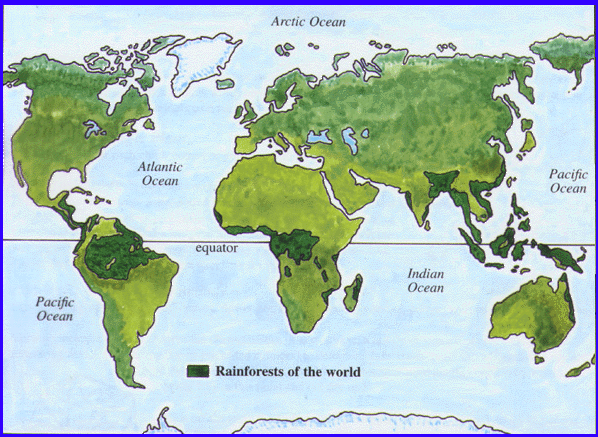 Check your work now. Make any correction.
(South East) Asia
Papua New
Guinea
Mexico
Congo
Indonesia
Brazil
Africa
South
America
Madagascar
If you have found more information, CONGRATULATIONS
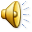 [Speaker Notes: Assessment for Learning: Children who need to change much to go to Mrs Charlesworth to check their work.

Rest of children to return to carpet.]
LO 2: To identify and describe the layers of a rainforest.
Watch Amazon Film of the rainforest. Which animals can you see living in different layers?
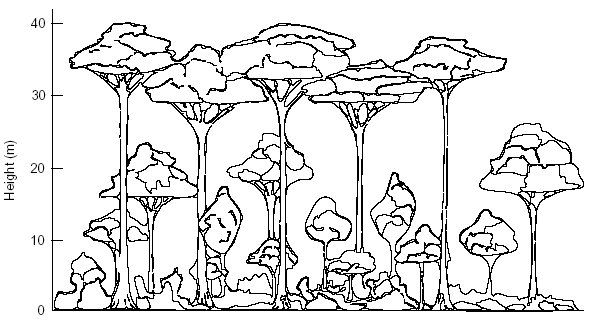 [Speaker Notes: Invite children to sit down.
Each child needs a whiteboard and pen to make notes from the video clips. Divide whiteboard into 2 sections, 1 for each video clip.]
Rainforest plants 
And the enormous the number of different species of plants grow in 
rainforests, with many species occurring only in one particular region. 
Unlike other forests, rain forests have an abundance of :

Epiphytes 		plants which live above the ground growing on
		           	tree trunks and branches, Example orchids, 
			ferns, mosses 

Climbing plants 	including large woody climbers called lianas 
			which are rooted in the soil and usually reach the
			canopy. The climbers twist around the tree trunks, 
			and loop from one tree to another in the canopy, 
			binding the trees together.
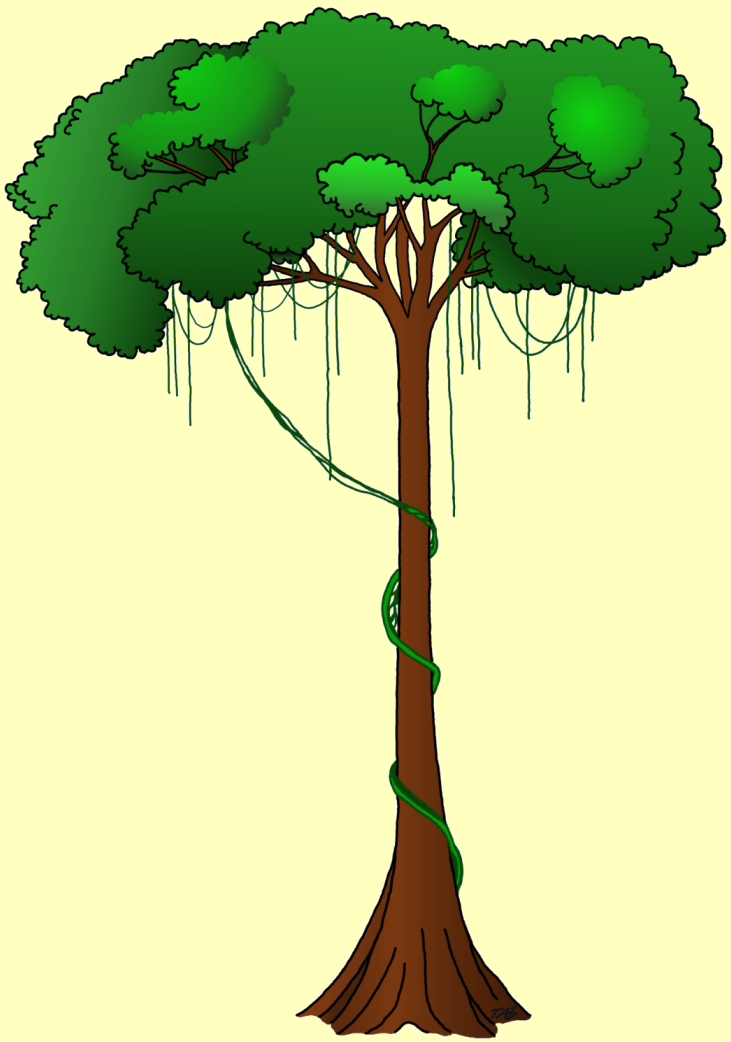 Strong scent of fruits attracts 
animals, which feed on the
 fruit and assist in dispersal 
of the seeds
Thick, waxy surface of 
leaves protects against 
hot sun, heavy rain, 
and strong winds
Strong scent and bright 
colours of flowers 
attract insects which 
assist in pollination
Aerial roots of 
epiphytes absorb 
moisture from the 
air
Tall straight trunks 
no side branches
Thin, smooth  bark
Shallow spreading 
root system
Buttress roots
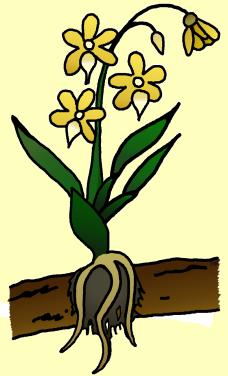 Pitcher plant - a carnivorous plant.
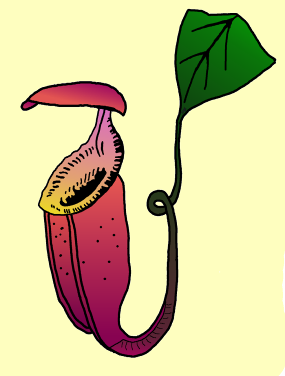 Parasitic plant
slippery rim
tendril
Orchid - sun-loving roots 
attached themselves to 
branches and absorb nutrients
Insects falling into the 
pitcher are digested, and nutrients which are released are absorbed by the plant.
Structure of the rainforest 

The dominant plants in a rainforest are giant trees. The hot wet climate enables them to grow all year round, and they remain evergreen, continuously shedding their leaves and growing new ones. 

The average height of rainforest trees is about 45 metres, although the emergence (trees which tower above the others) may go as high as 90 metres. Smaller trees growing the under story (layer between the canopy and the forest floor). 


Several layers can be identified within the forest
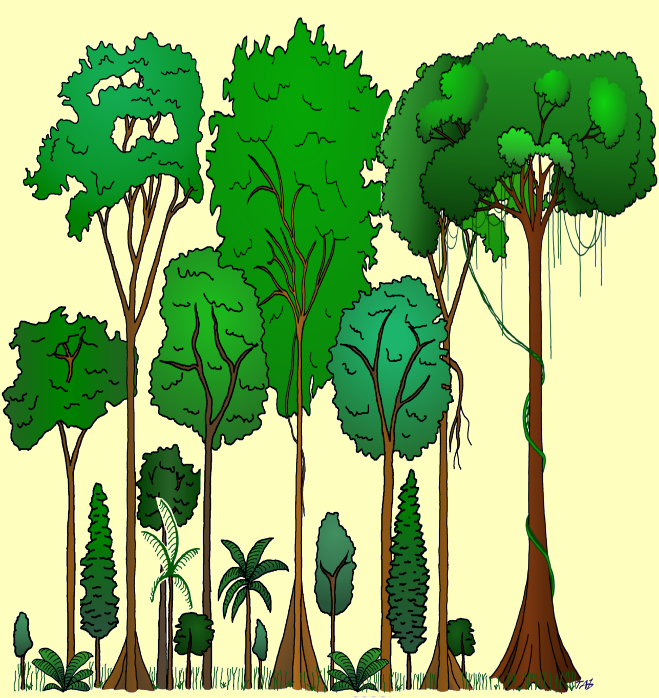 45
40
35
30
25
20
15
10
5
A Emergent
    tree canopy
B Large trees
    of Middle layer
C Lower tree 
    layer
D Shrub/small 
     tree layer
E Ground vegetation
 Tom Abbott, Biddulph High School and made available through www.sln.org.uk/geography and only for non commercial use in schools
Canopy layer  - formed by the crowns of the tall trees and 
contains a mass of branches, Leaves, flowers and fruit. 
Conditions in the canopy vary, and include: 
Hot sunshine 
Heavy rainfall 
Tropical storms
Middle layer  - the Vegetation here is more sparse. The trees tend to have pointed crowns and, when a giant tree falls, they grow quickly to fill a gap in the canopy
Conditions within the forest on more or less constant: 
There is little variation in temperature 
The air is moist and still 
Rain on the canopy drips to the forest floor several minutes later 
A breeze is rare, even during storms
Shrub layer  - scattered shrubs, saplings (young trees) and 			ferns.
 

Herb layer  - a few non-woody, soft stemmed plants with 			thin leaves. 


Leaf litter  -    thin layer covers the forest floor.


Soil layer  -     most roots growing the top 10 centimetres 
                        whether nutrients are found.
We need to label this diagram of the different layers of the rainforest.
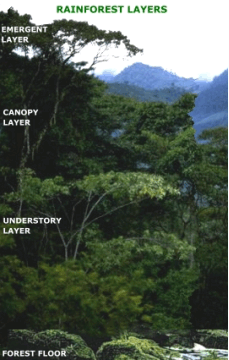 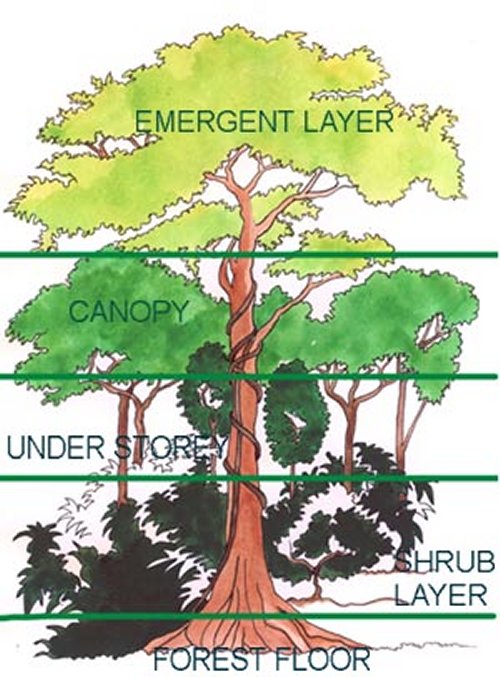 [Speaker Notes: Compare photograph and diagram]
Quick show of hands… who likes crisps?
Orang-utan info


In the Malay language, orangutan means "person of the forest.”

About 97 percent of an orangutan's genetic makeup is the same as a human's.

Orangutans live in the wild only in Borneo and northern Sumatra.


Orangutans are threatened by habitat destruction as people cut down trees for timber.

A female orangutan has a baby, on average, only once every eight years.

Orangutans find their food in the trees where they live. More than half their diet consists of fruit. They also eat nuts, bark, and other parts of plants and trees. Every once in a while they eat insects such as ants and termites, as well as bird eggs. Orangutans even find the water they need for drinking up in the trees—in hollows, on leaves, or even on their own fur after a rain.

There are approximately 20,000 Orang-utans in the world
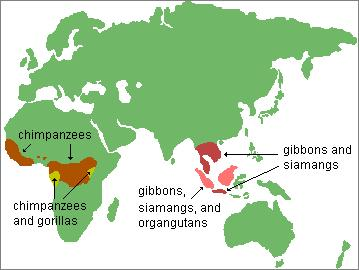 Newspaper Data Collection Activity
LO: 3. To recognise the impact that buying products made using palm oil has on the rainforest and the animals that live in it.
Quick show of hands… who likes crisps?
http://www.youtube.com/watch?v=MG7vx9NMDs4&feature=g-upl&context=G234fe9dAUAAAAAAAAAA